Anyone with a dream should go to Italy. It does not matter if you think that the dream is dead and buried, in Italy, it will rise and walk again. (Elizabeth Spencer)
Jeder der einen Traum hat, sollte nach Italien gehen. Es spielt keine Rolle, ob du denkst, dass der Traum tot und begraben ist. In Italien wird er erneut aufleben und seinen Weg gehen. 
(Elizabeth Spencer)
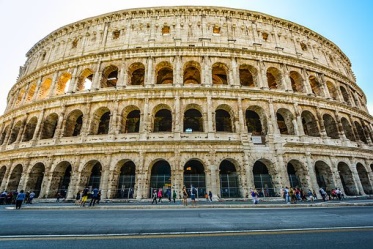 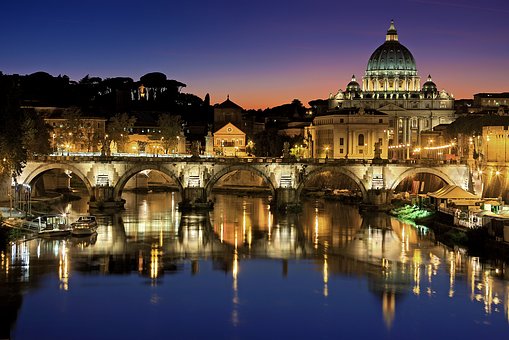 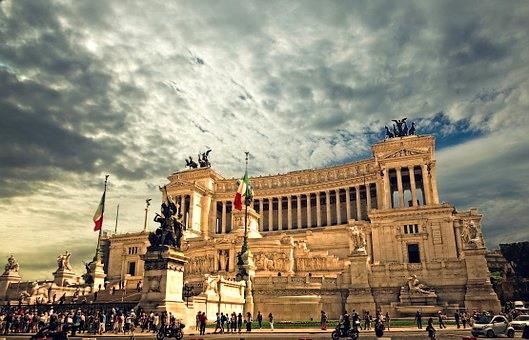 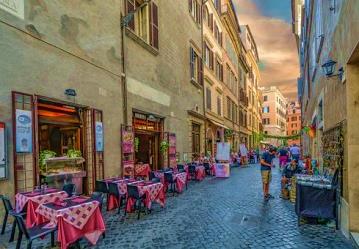 «Omnes viae Romam ducunt»
Other important cities of Italy
Naples
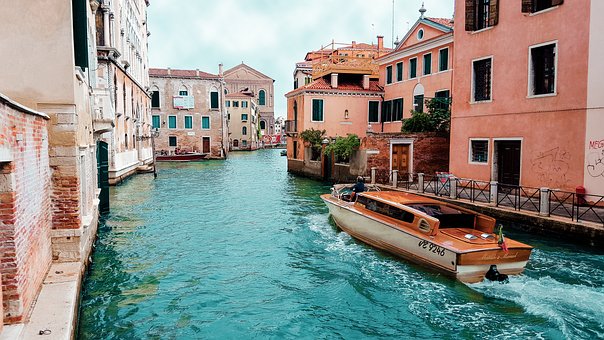 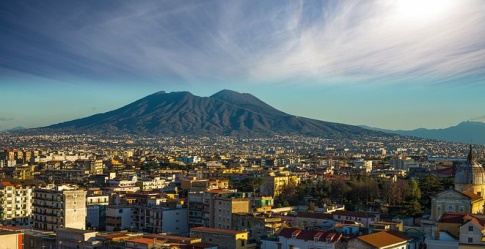 Venice
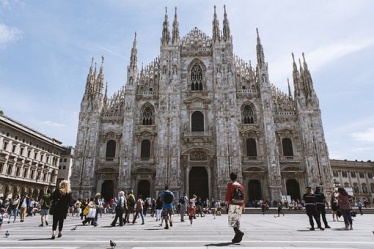 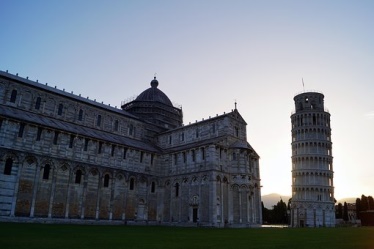 Pisa
Milan
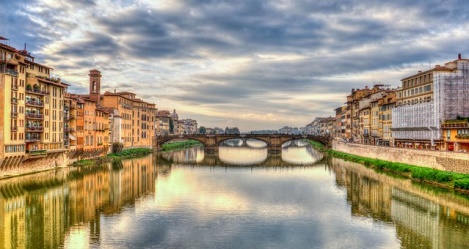 Florence
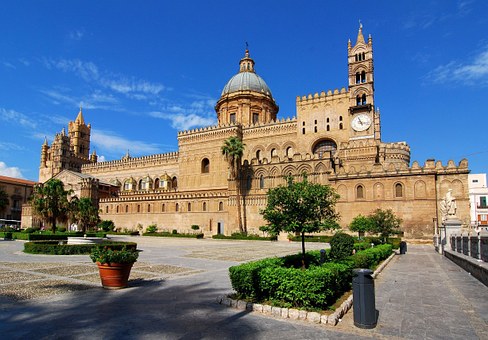 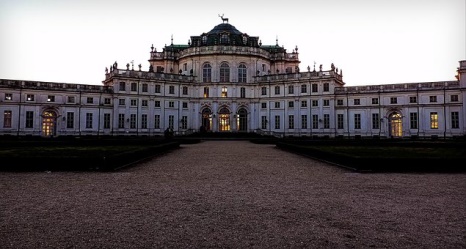 Turin
Palermo
The ruins of the past
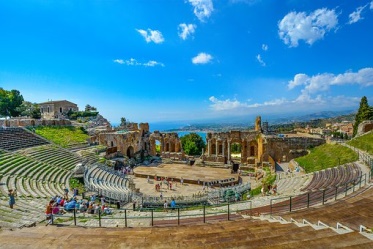 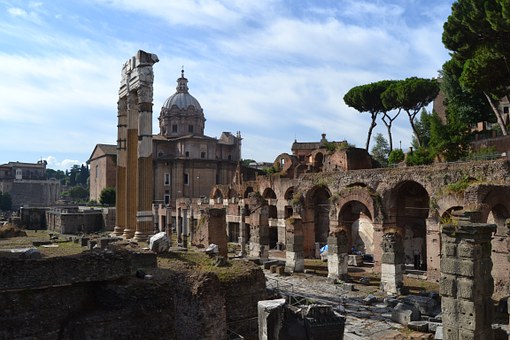 Greek theatre, Sicily
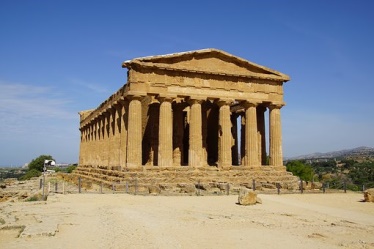 Roman Forum, Rome
Greek temple, Agrigento
Our most important features
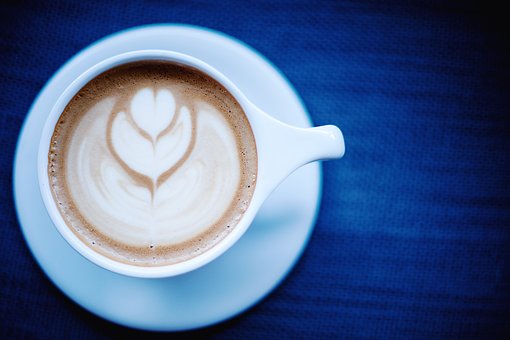 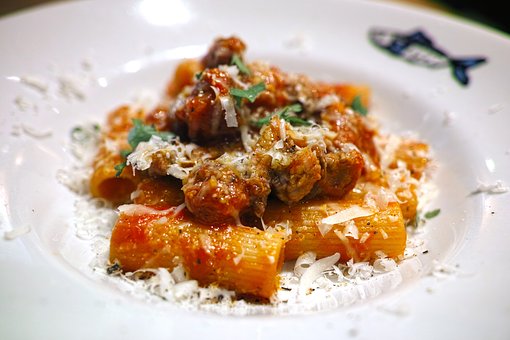 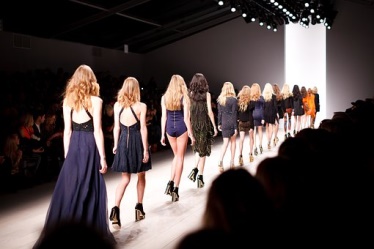 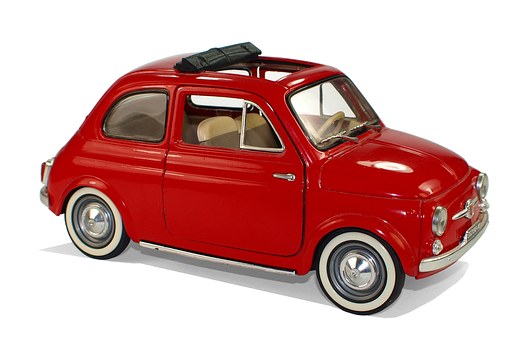 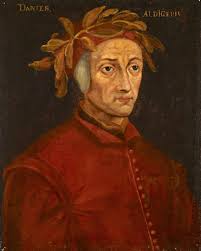 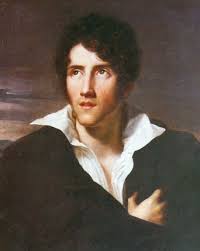 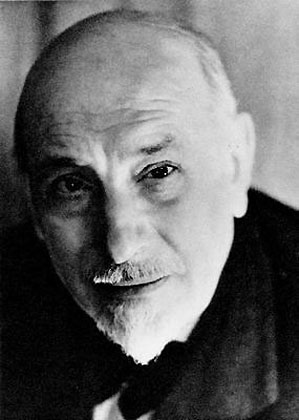 Dante  Alighieri
Alessandro Manzoni
Luigi Pirandello
Saint Francis
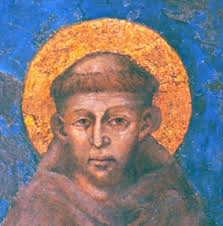 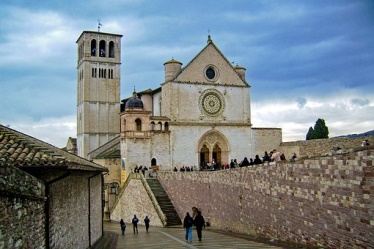 Assisi
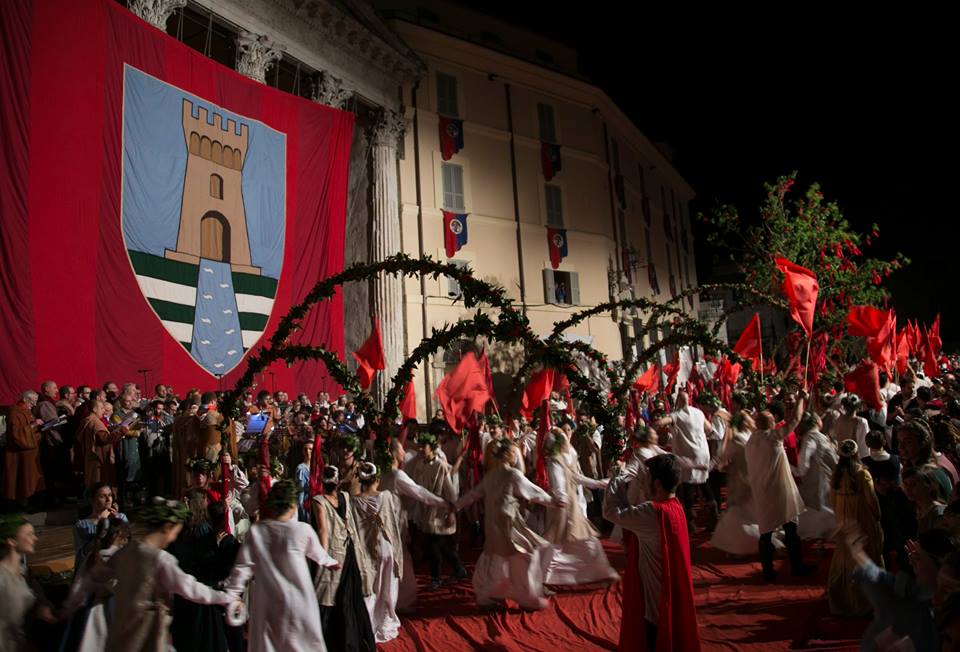 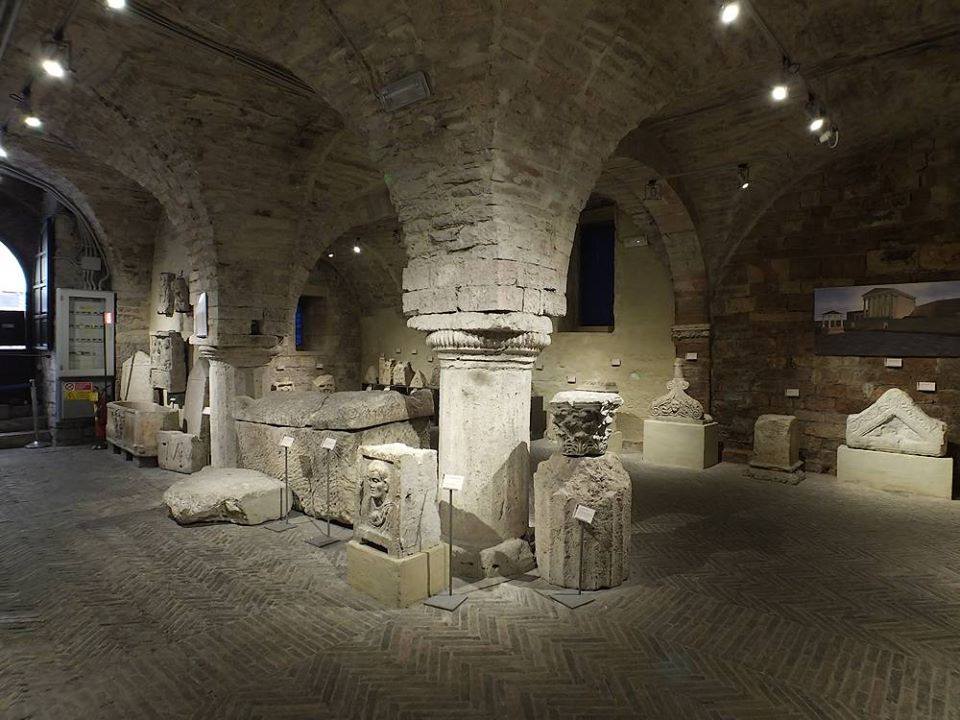 Calendimaggio
Roman forum, Assisi
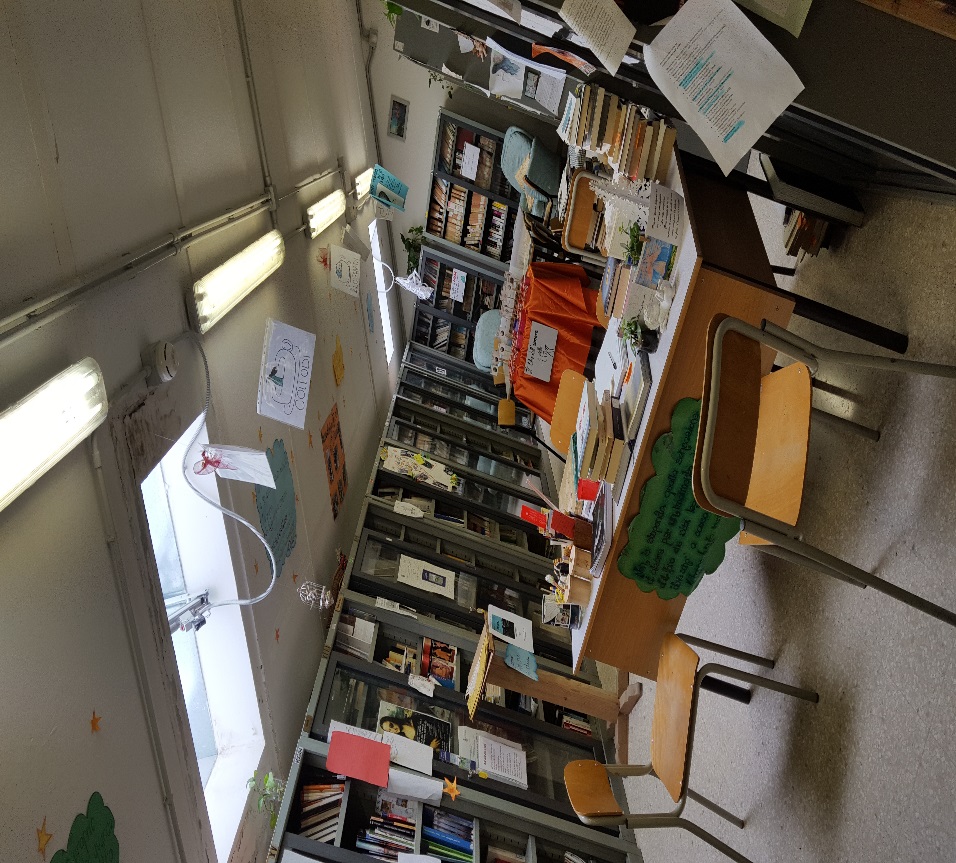 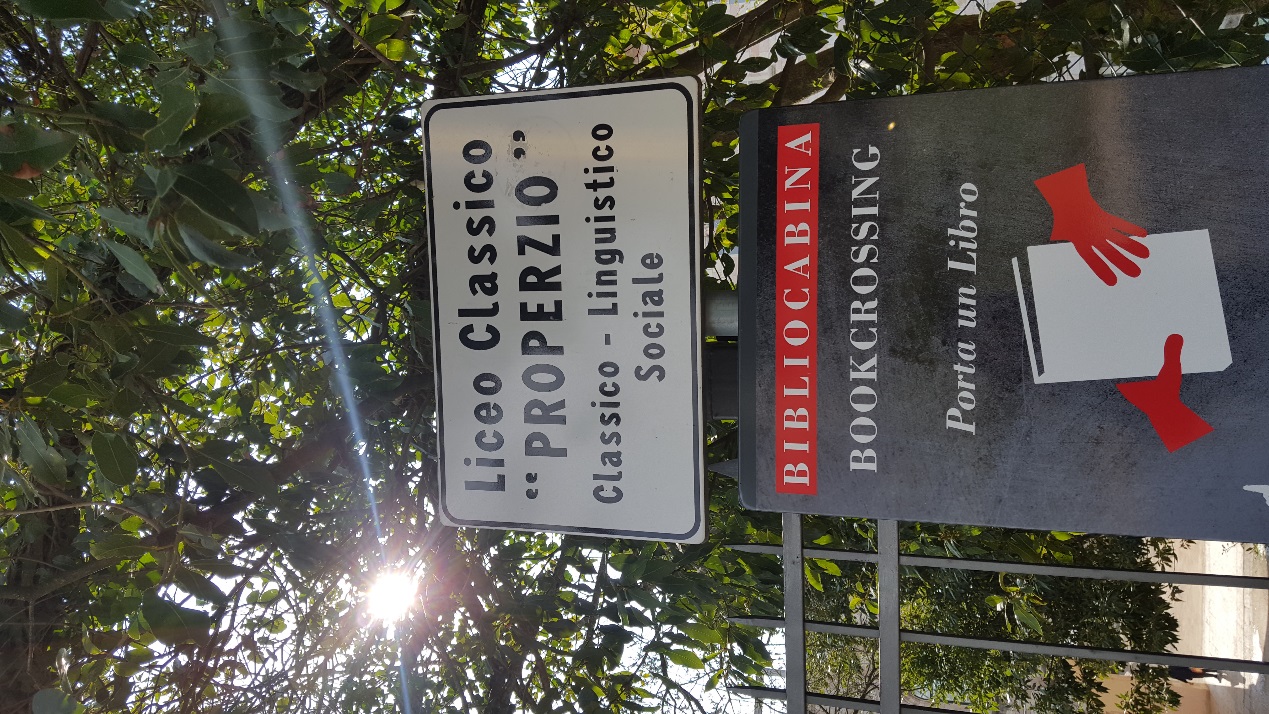 Unsere Schule
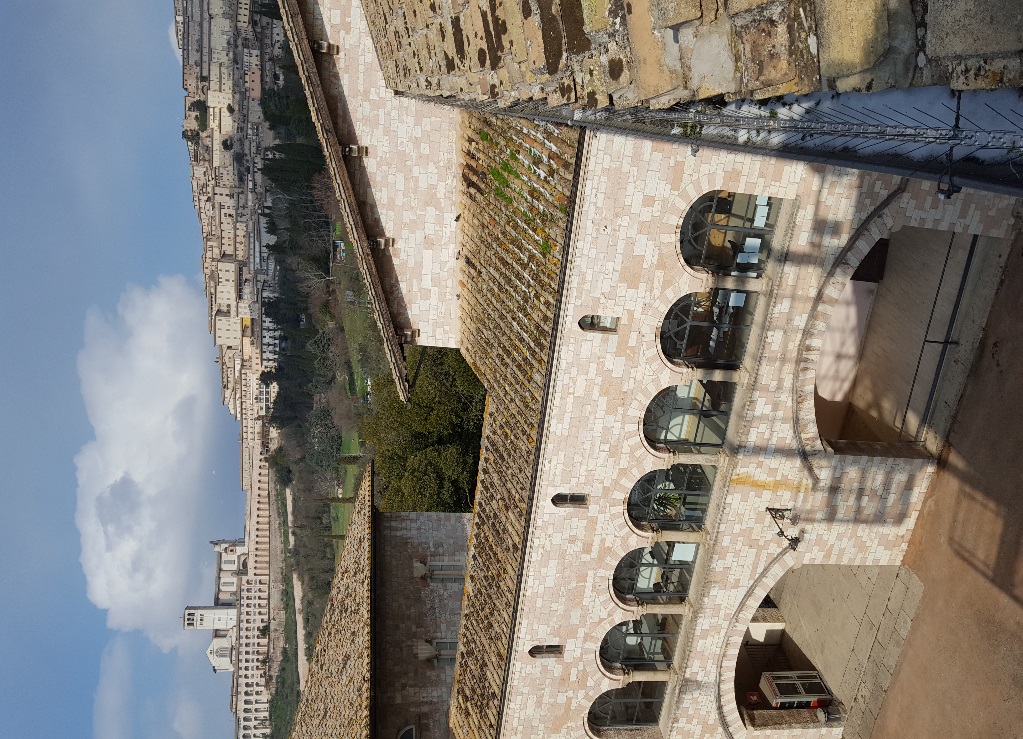 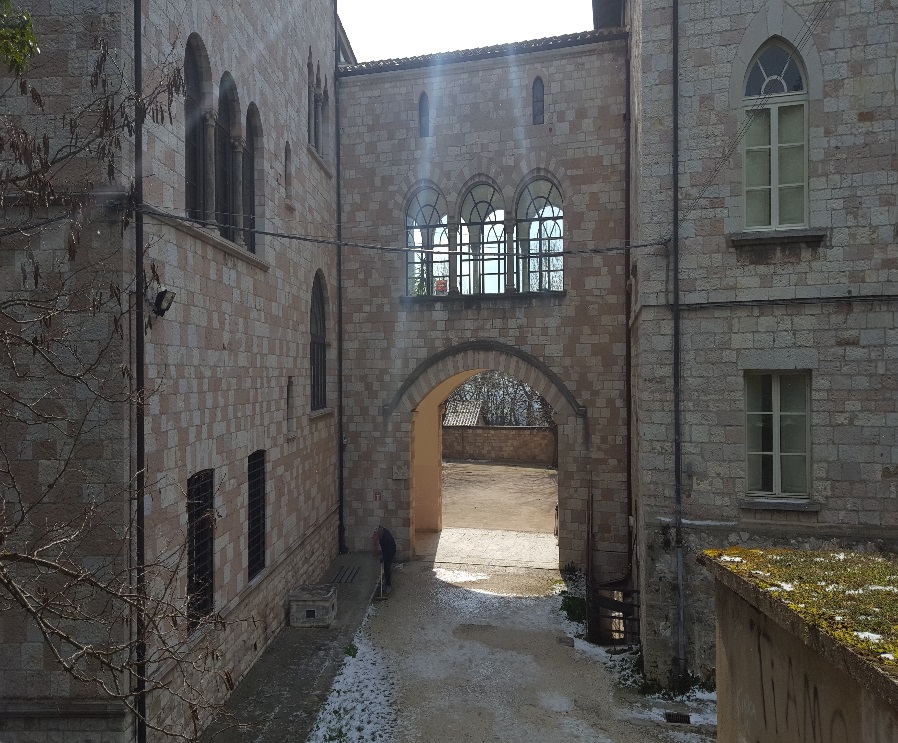 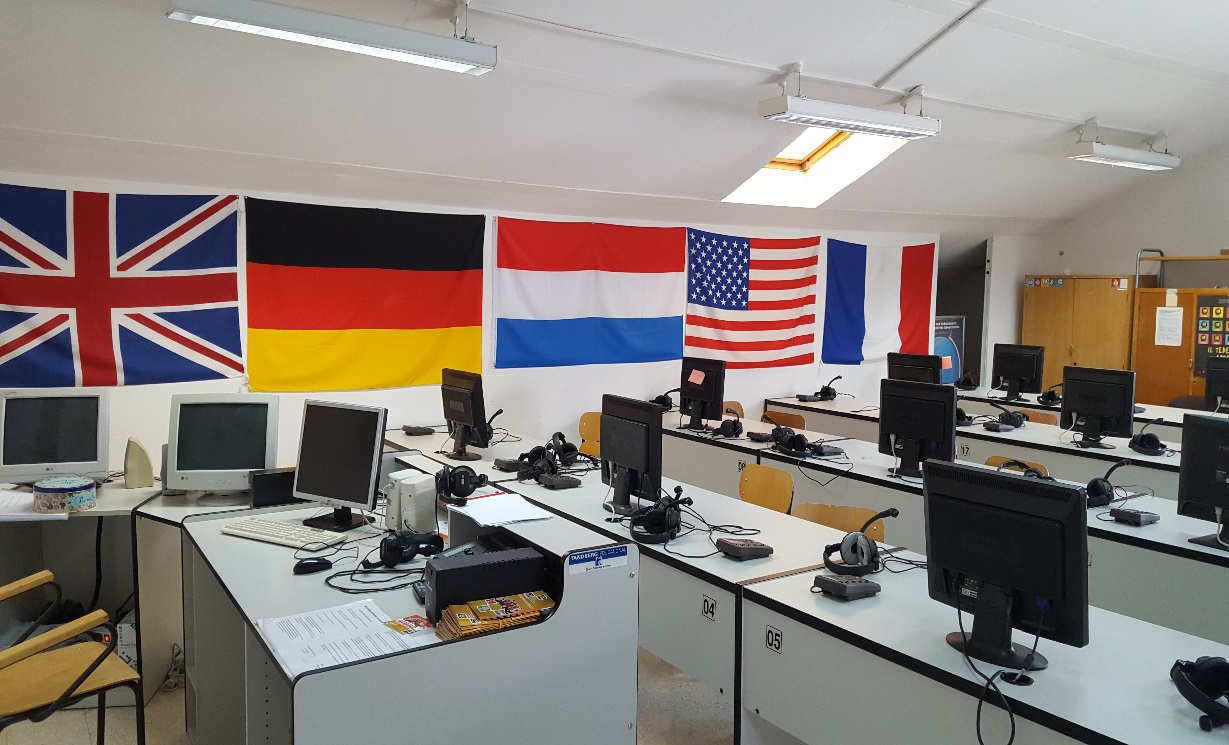 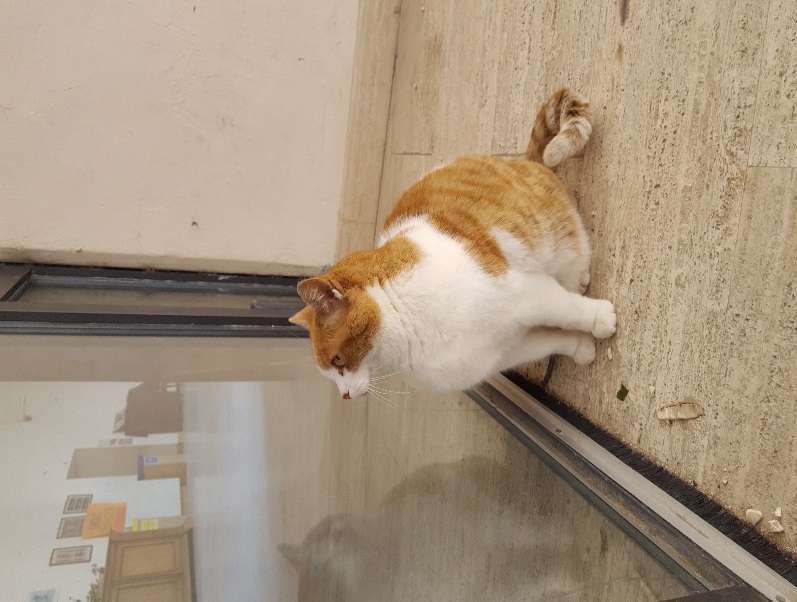 Unsere Katze PROPERZIA
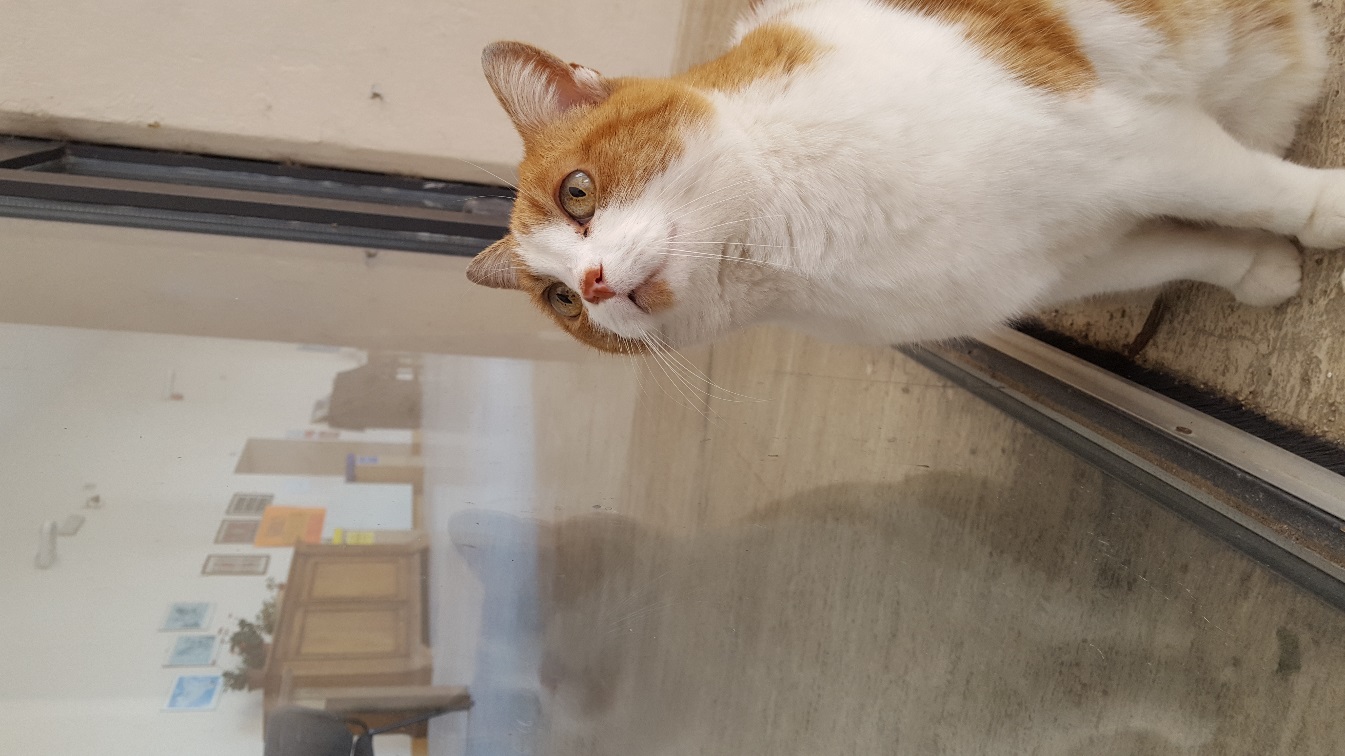 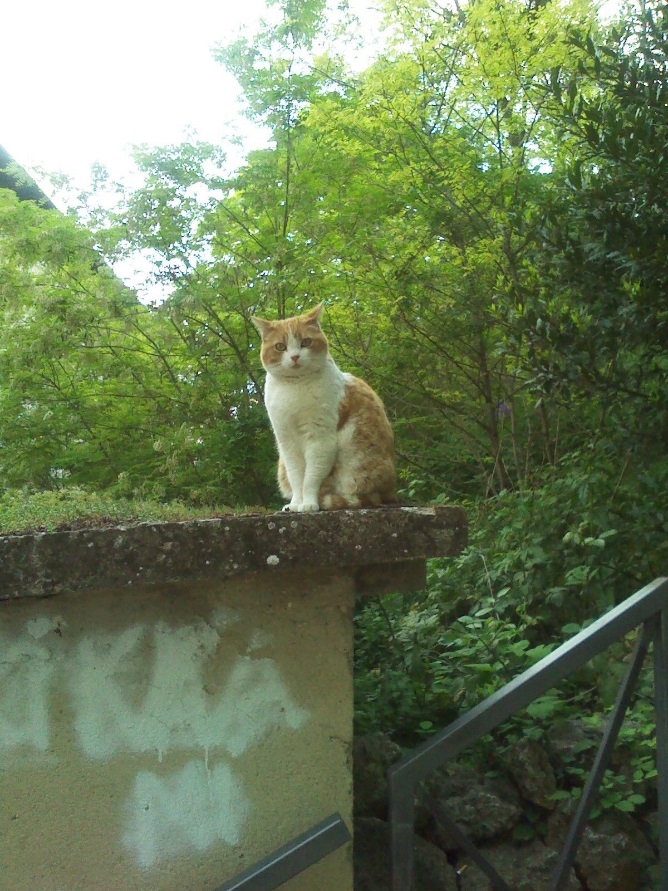 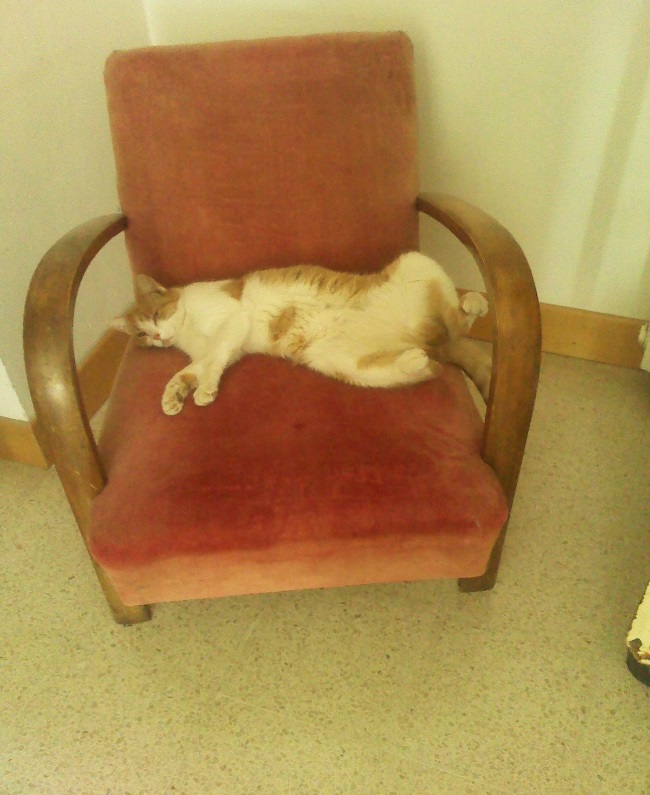 Wir leben hier
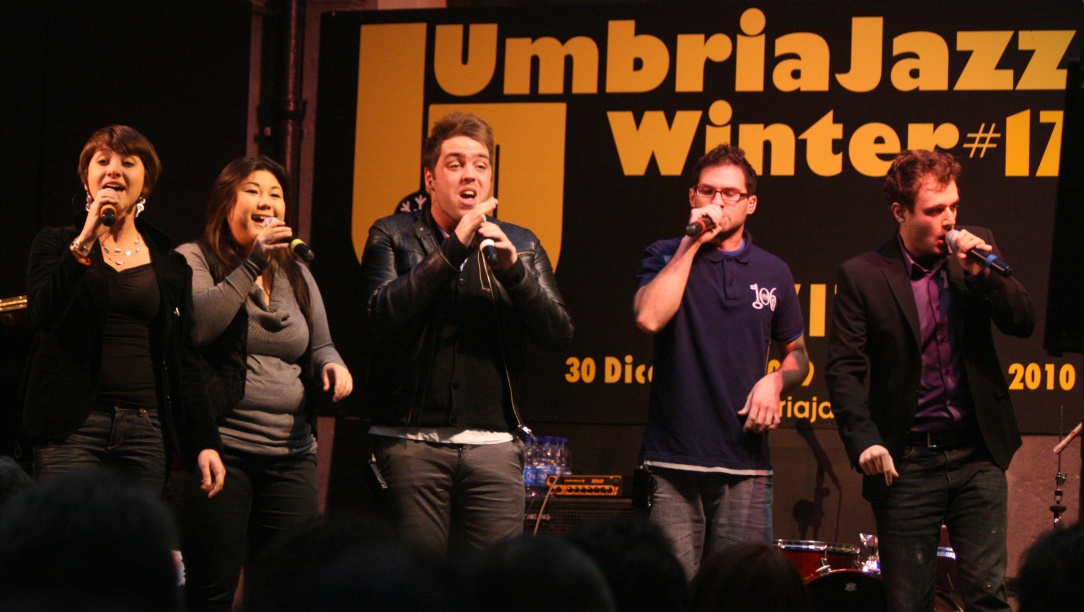 Umbria-Jazz-Festival
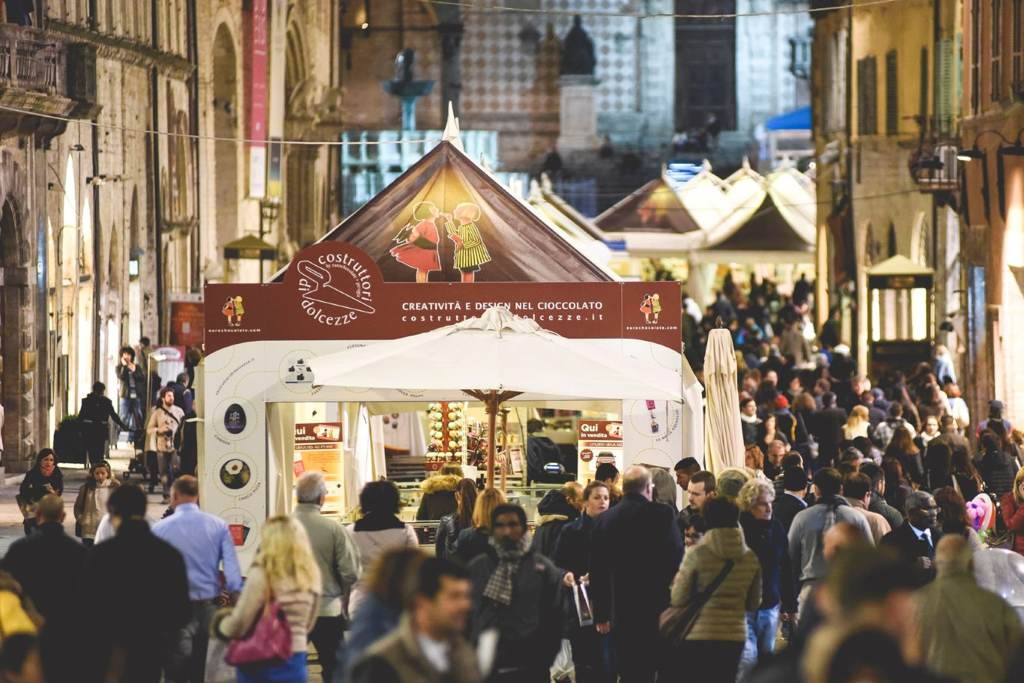 Eurochocolate
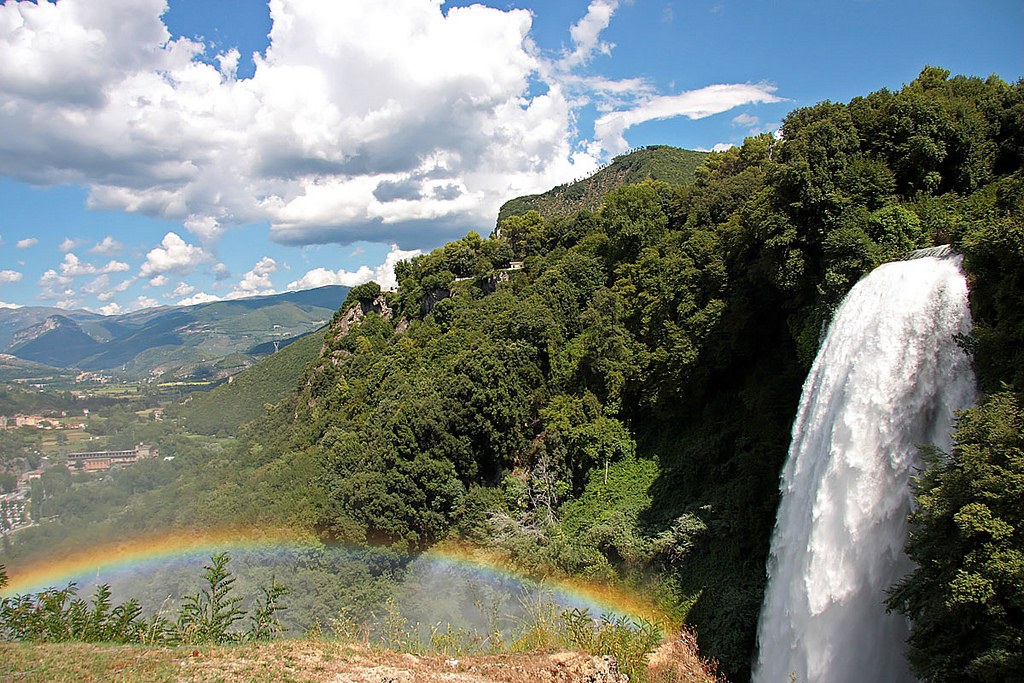 Die Marmore-Wasserfälle
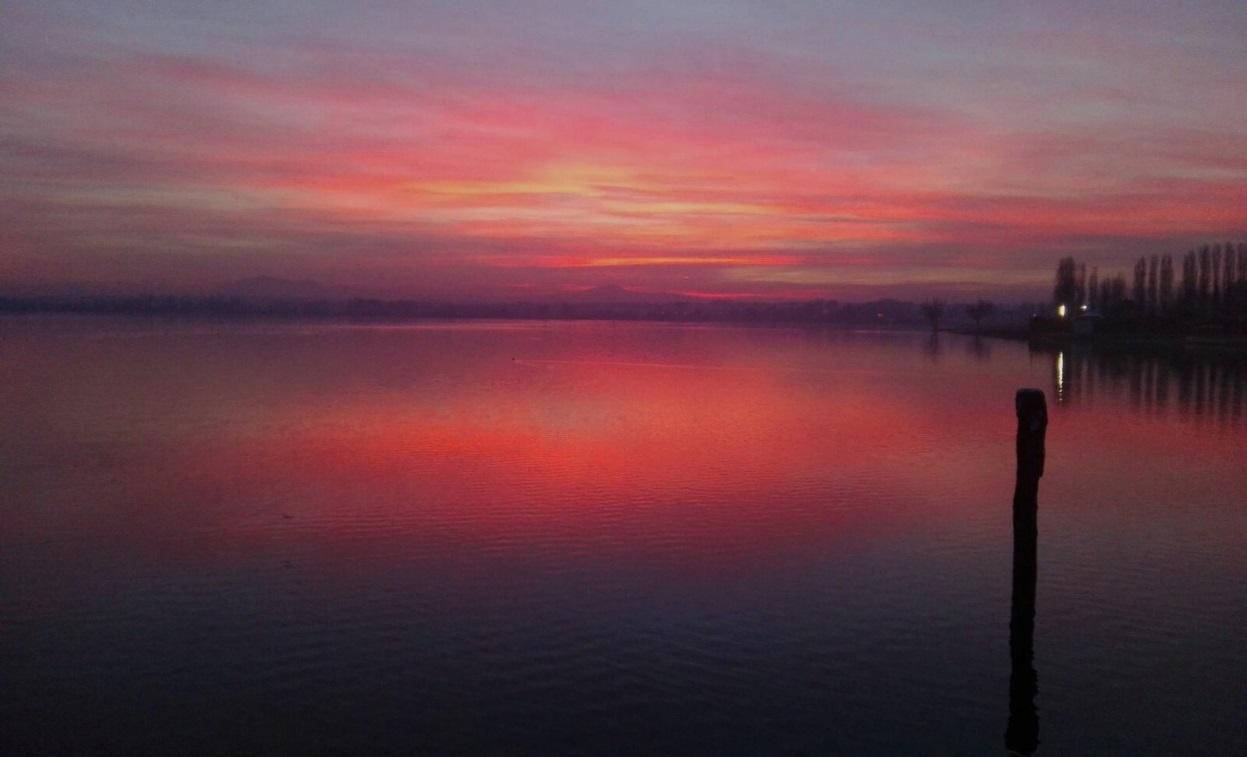 Der Trasimenische See
ROMINA
ANNALISA
ARIANNA
ARIANNA
JOSEPHINE